Математика,  4класс
Характеристики скорости равномерного процесса. Случаи деления с нулём в частном. РЧЗ
МБОУ «СОШ №19»
Учитель начальных классов
Вахрина Мария Ивановна
Ижевск, 2019.
1. Сначала мы вместе восхитимся глубокими знаниями - а для этого проведем маленькую разминку
2.Потом попробуем ответить на вопрос:  

Что такое                                в математике?
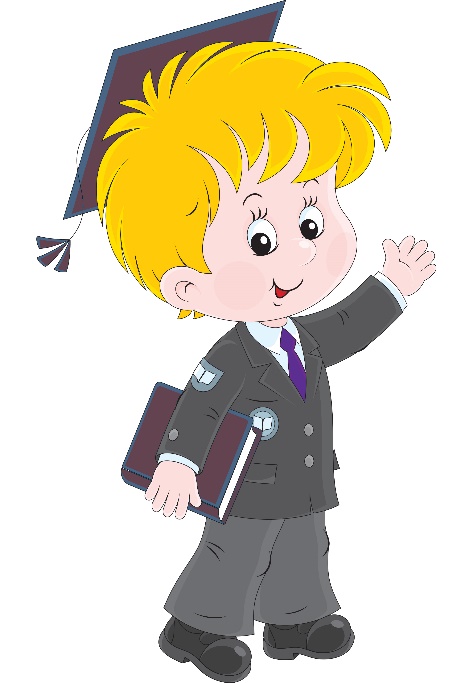 3. Затем потренируем мозги - порешаем задачи.
4. И, наконец, вытащим из тайников памяти кое-что ценное.
1. Сначала мы вместе восхитимся глубокими знаниями - а для этого проведем маленькую разминку
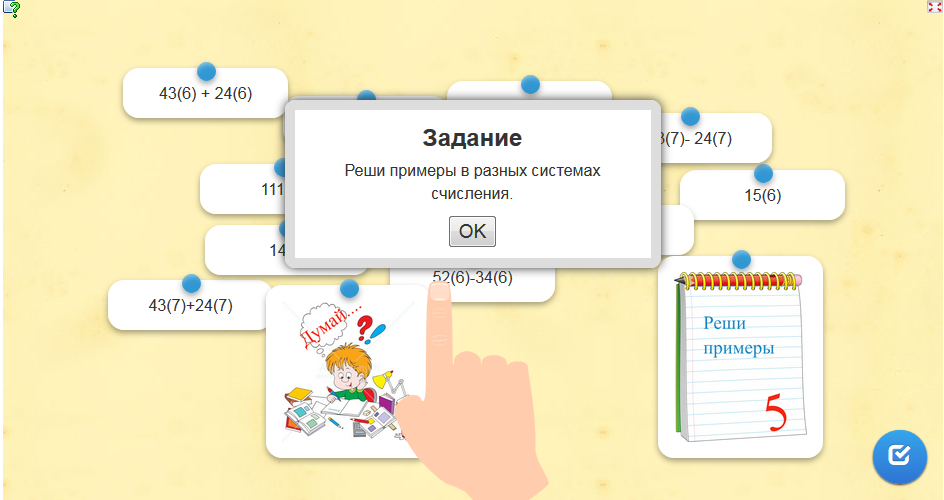 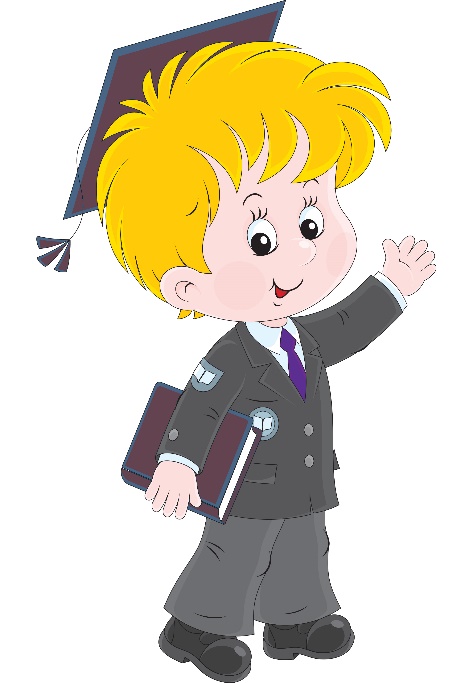 [Speaker Notes: На рисунке гиперссылка на задание, если нет интернета, то проверка на 4 слайде.]
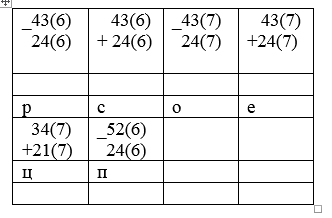 процесс
15(6)
16(7)
100(7)
111(6)
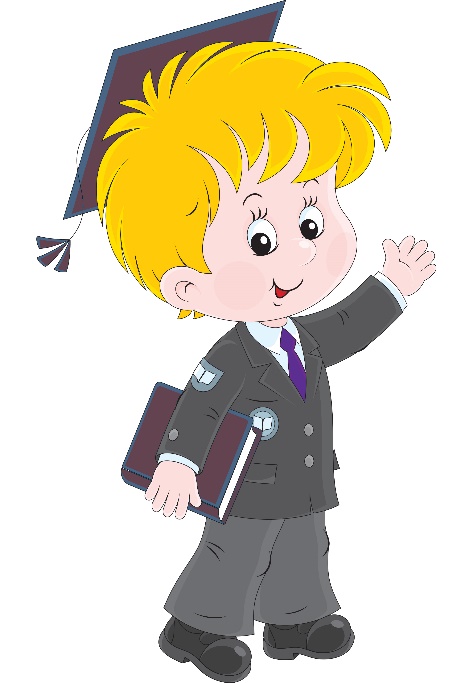 4
14(6)
55(7)
2.Потом попробуем ответить на вопрос:  

Что такое                                           в математике?
процесс
процесс
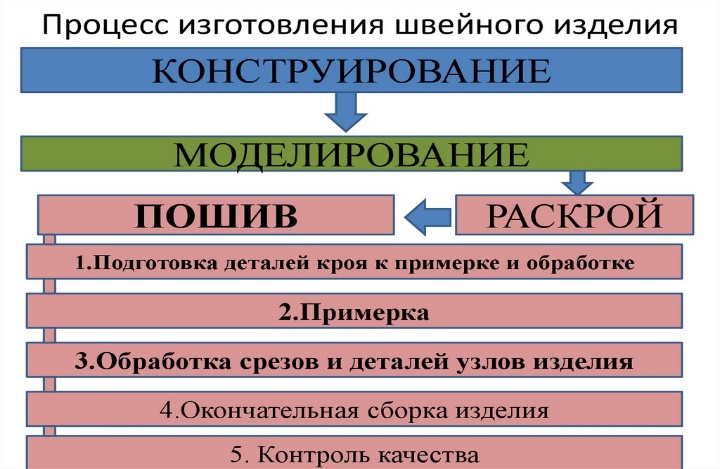 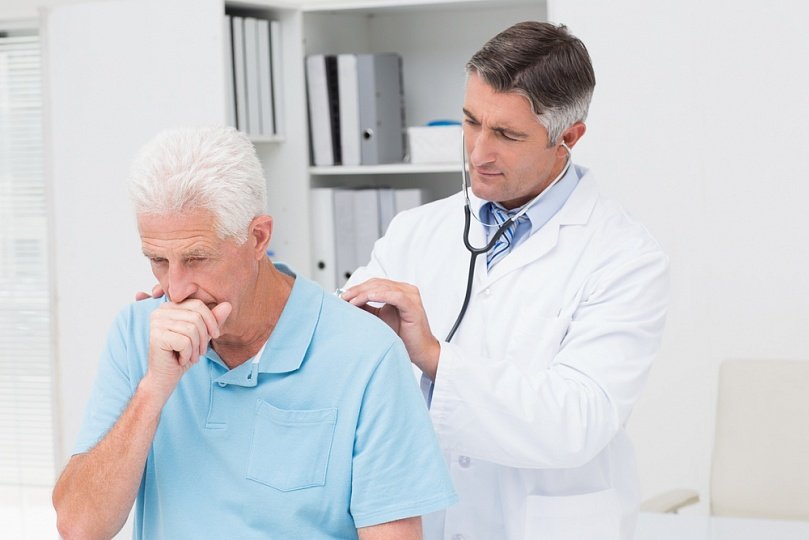 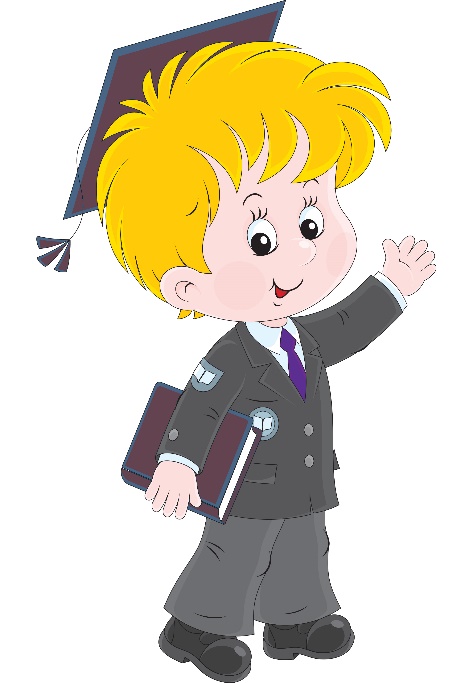 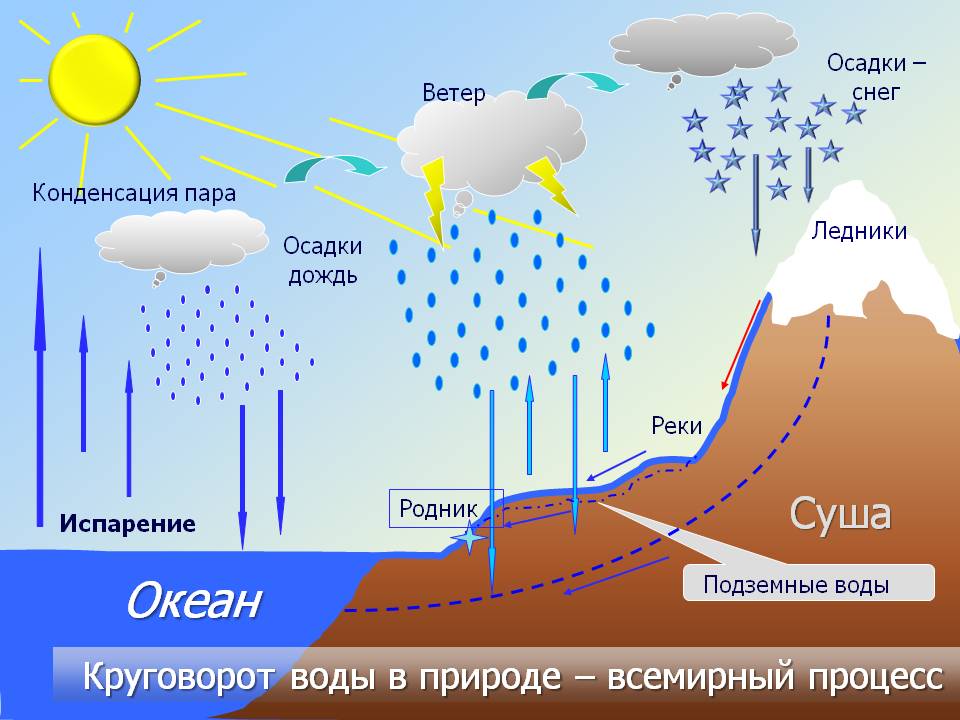 ?
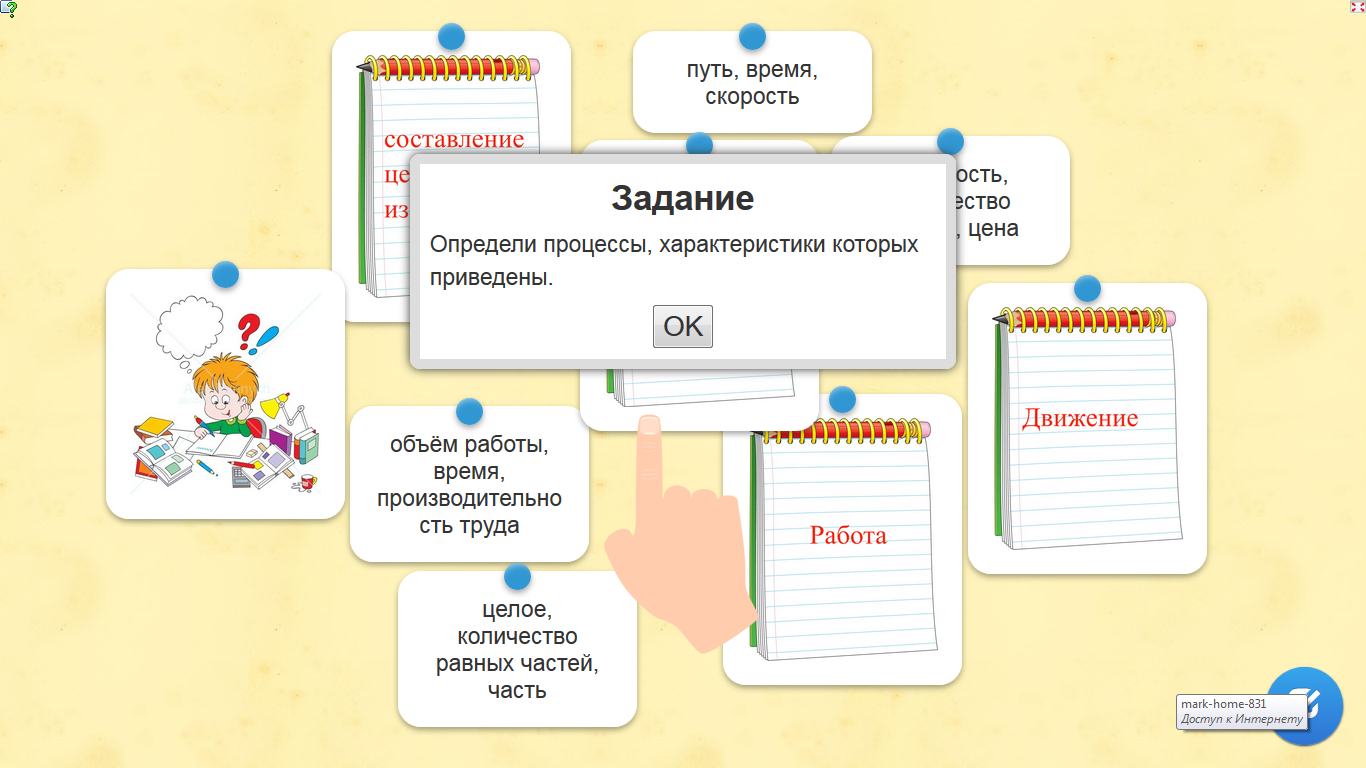 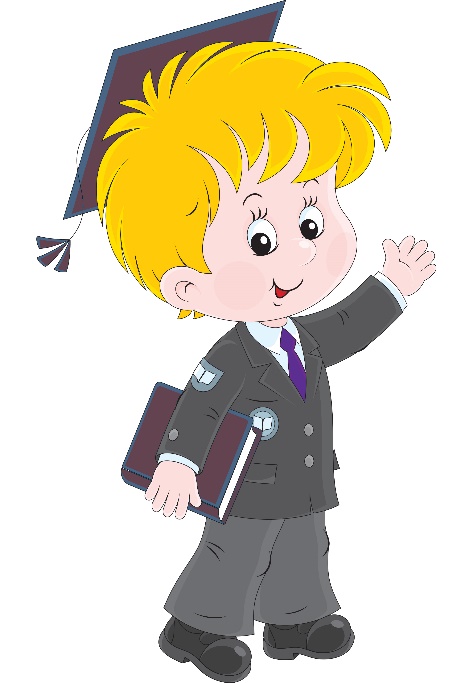 [Speaker Notes: На рисунке гиперссылка на задание, если нет интернета, то проверка на 7 слайде.]
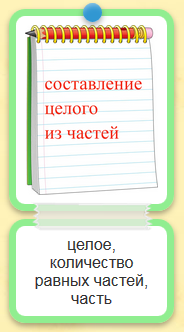 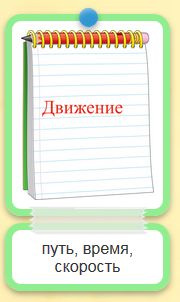 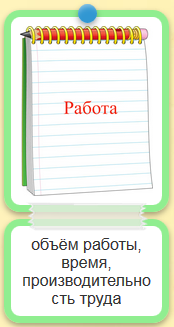 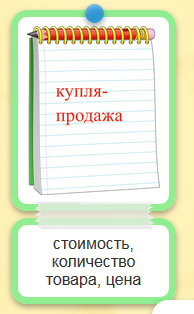 Порешаем задачи…№450 с.111.
Алгоритм деления столбиком
1. Выделяю первое неполное делимое .2. Определяю количество цифр в частном.3. Подбираю первую цифру частного.4. Умножаю число, записанное этой цифрой, на делитель.5. Вычитаю полученный результат из неполного делимого и нахожу остаток.6. Записываю цифру следующего разряда делимого рядом с остатком. Получаю второе неполное делимое и повторяю пункты 3, 4, 5, 6.
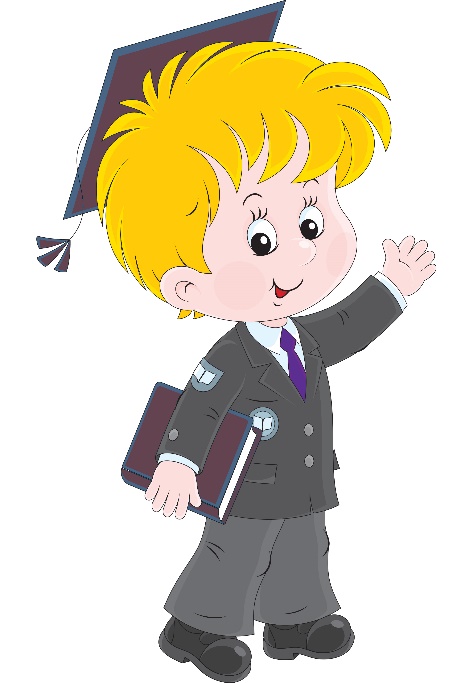 1). (№450(4).)
 Если допустили ошибку в задаче + составить свою задачу.
2). №452- 2 столбик
Если допустили ошибку то задание
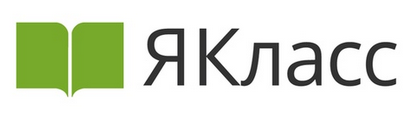 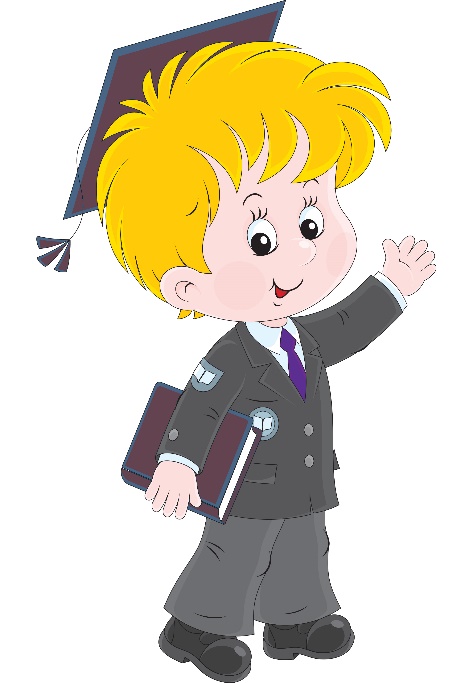 3) решение примеров № 455 – все.
4) ошибки при решении примеров в разных системах счисления. №457 с.112
[Speaker Notes: На блокноте – гиперссылка на задание в ЯКЛАССЕ.]